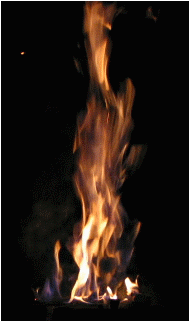 "Интеграция физического и военно-патриотического воспитания в гармоничном развитии и становлении личности школьника"
Кубинский военно-исторический клуб «Вечный огонь»
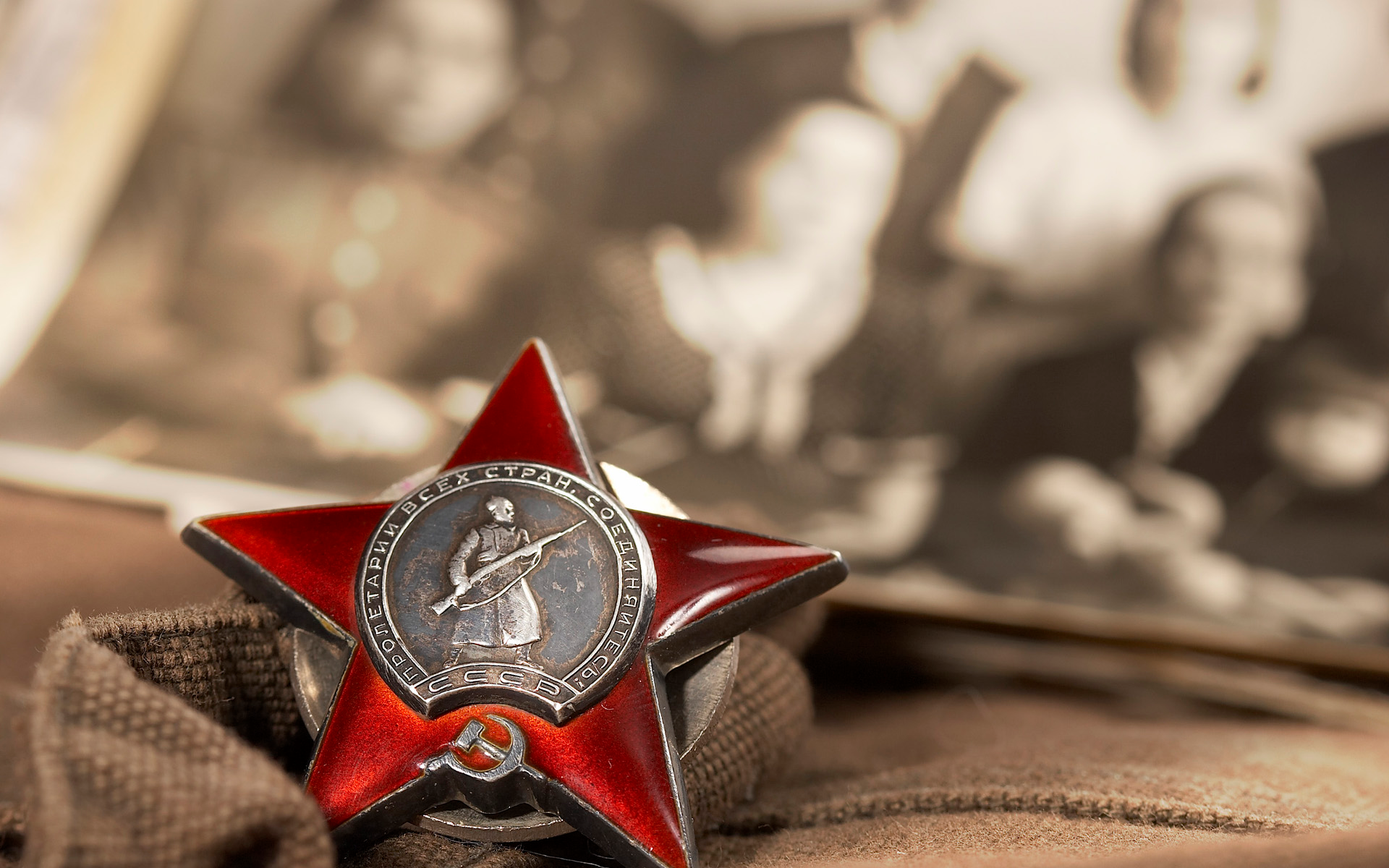 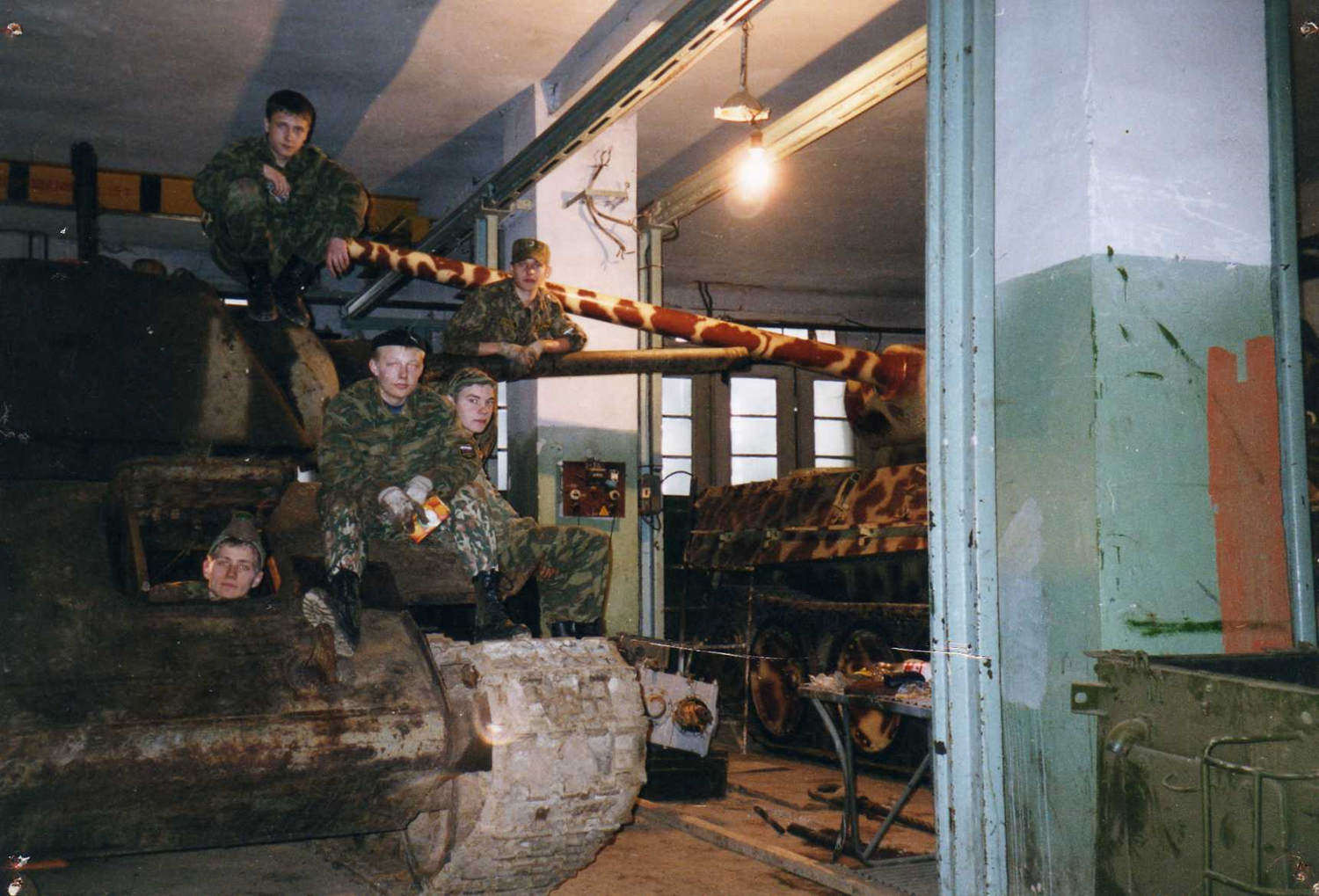 В начале своей деятельности клуб занимался
 реставрацией бронетехники времен  Второй мировой войны 
в центральном
 музее бронетанкового вооружения и техники Министерства обороны РФ
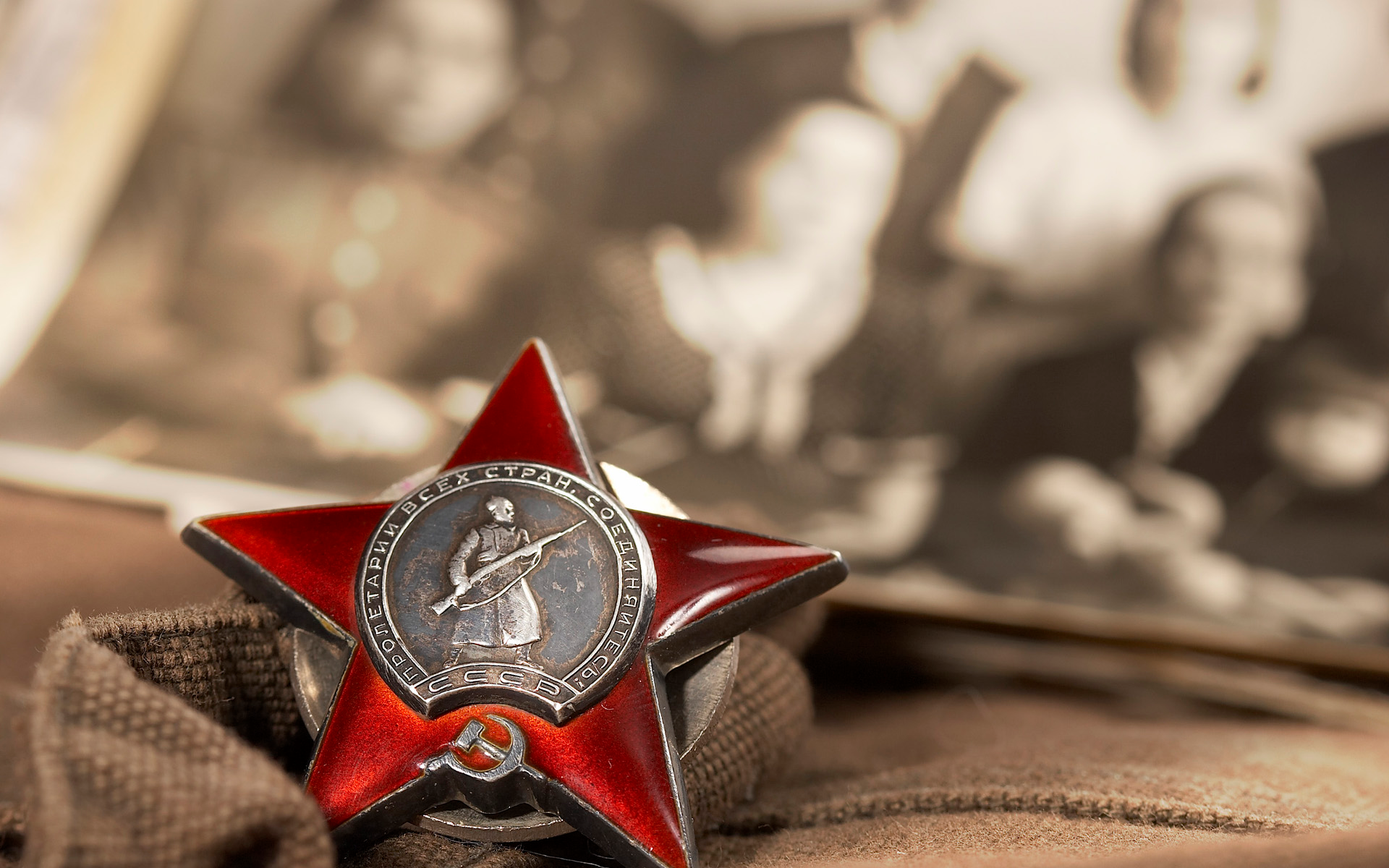 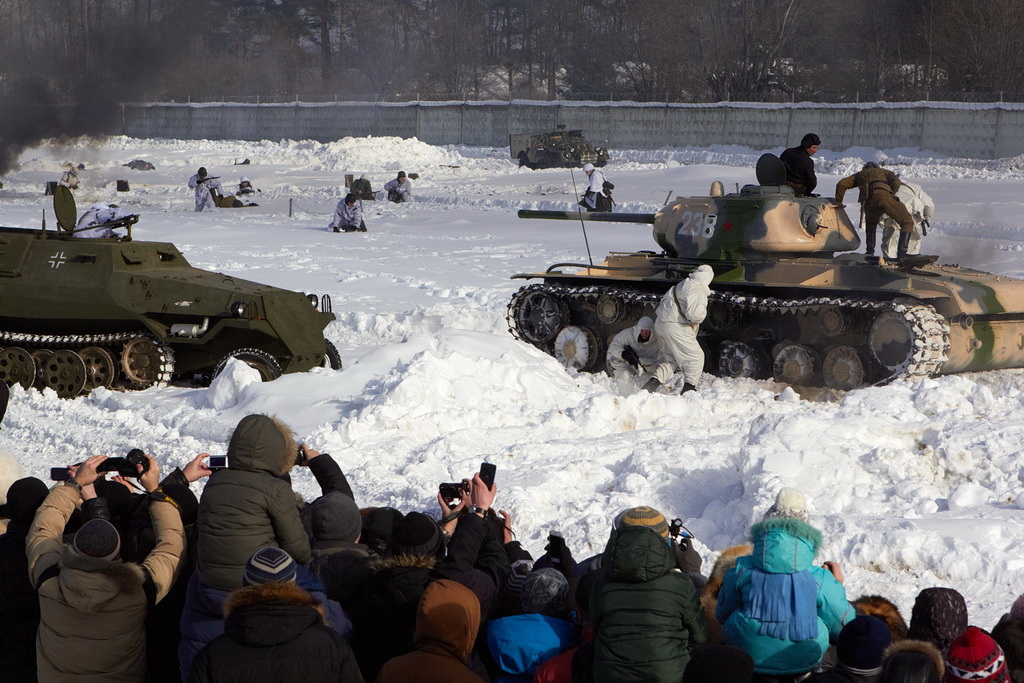 Разный формат мероприятий позволил ребятам научиться владеть стрелковым оружием, специальными средствами, а наиболее подготовленные научились управлять танками и бронемашинами
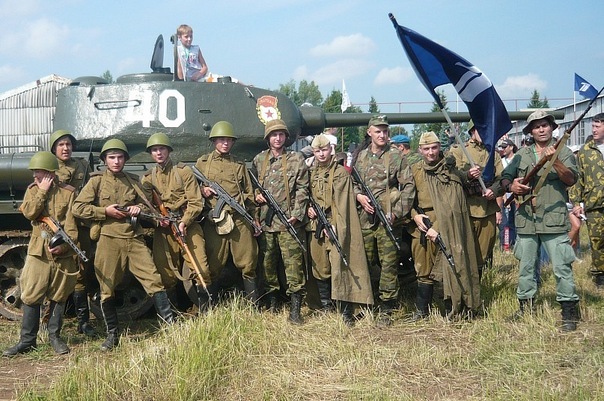 Участие в организации и проведении военно-патриотической акции «Первый в Армии»
С 2006 г. КВИК ежегодно проводит «живой урок истории» - марш-поход по маршруту выход  частей РККА из Вяземского котла
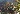 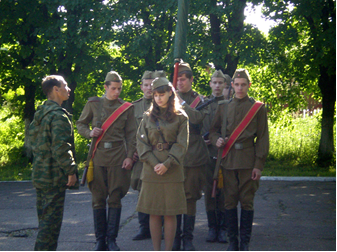 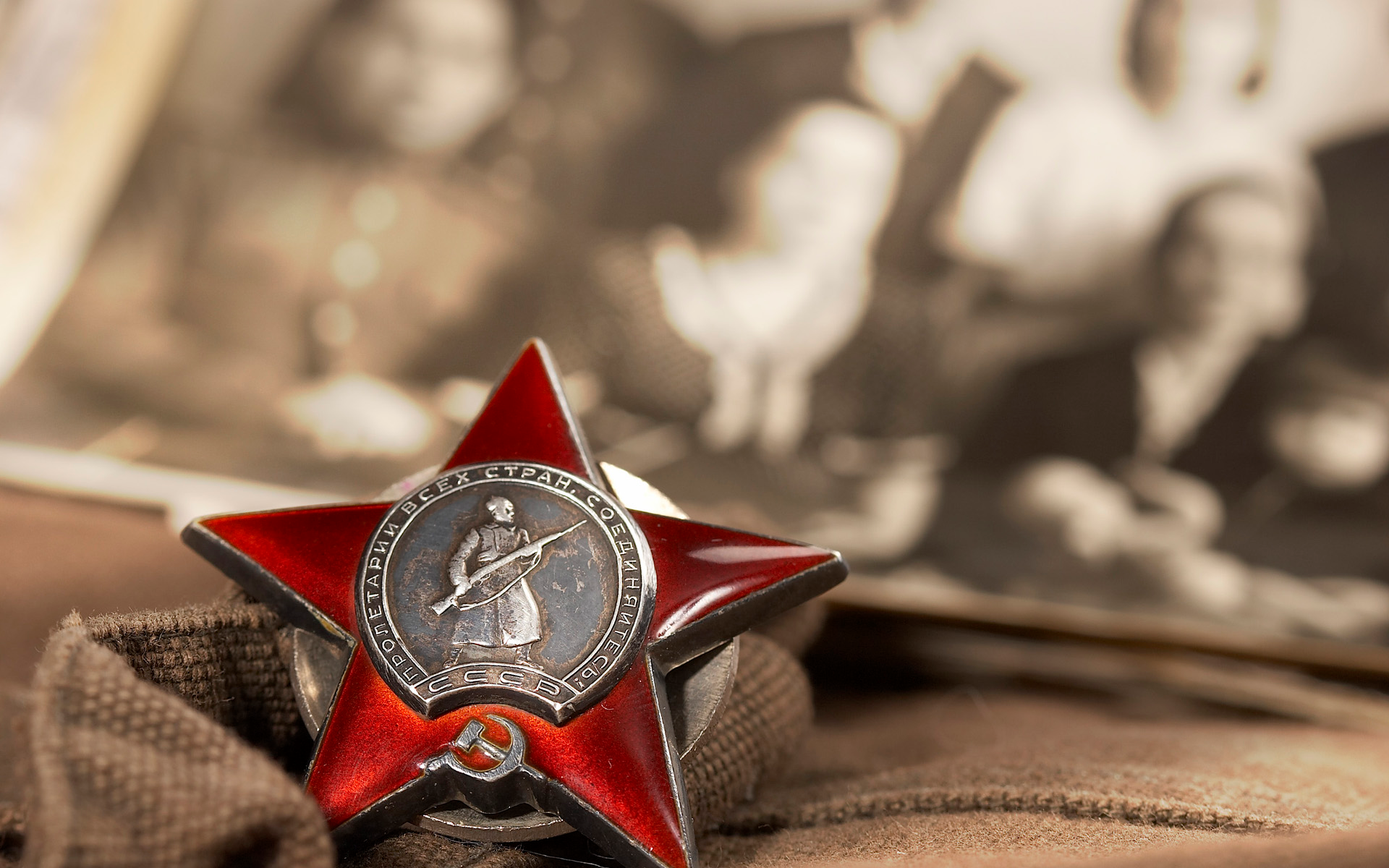 Почётный караул 
9 мая
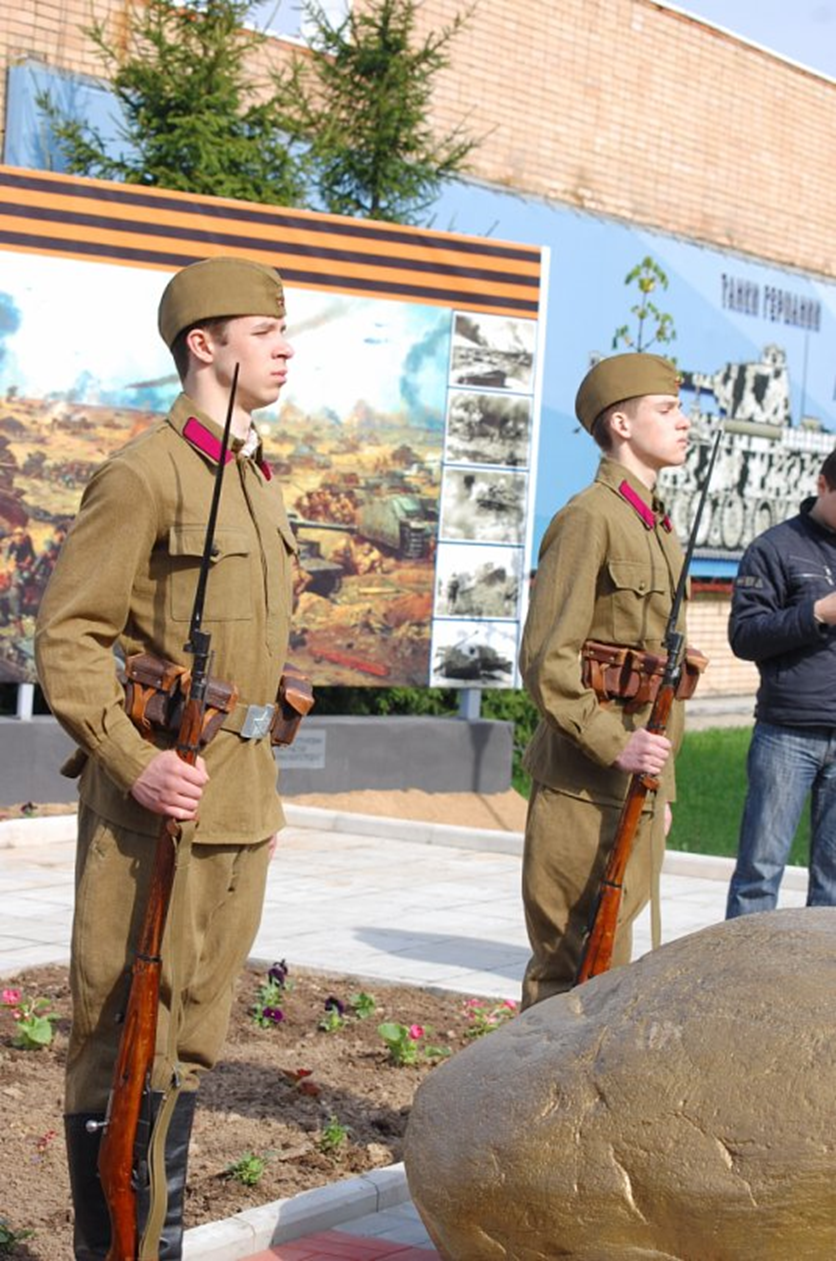 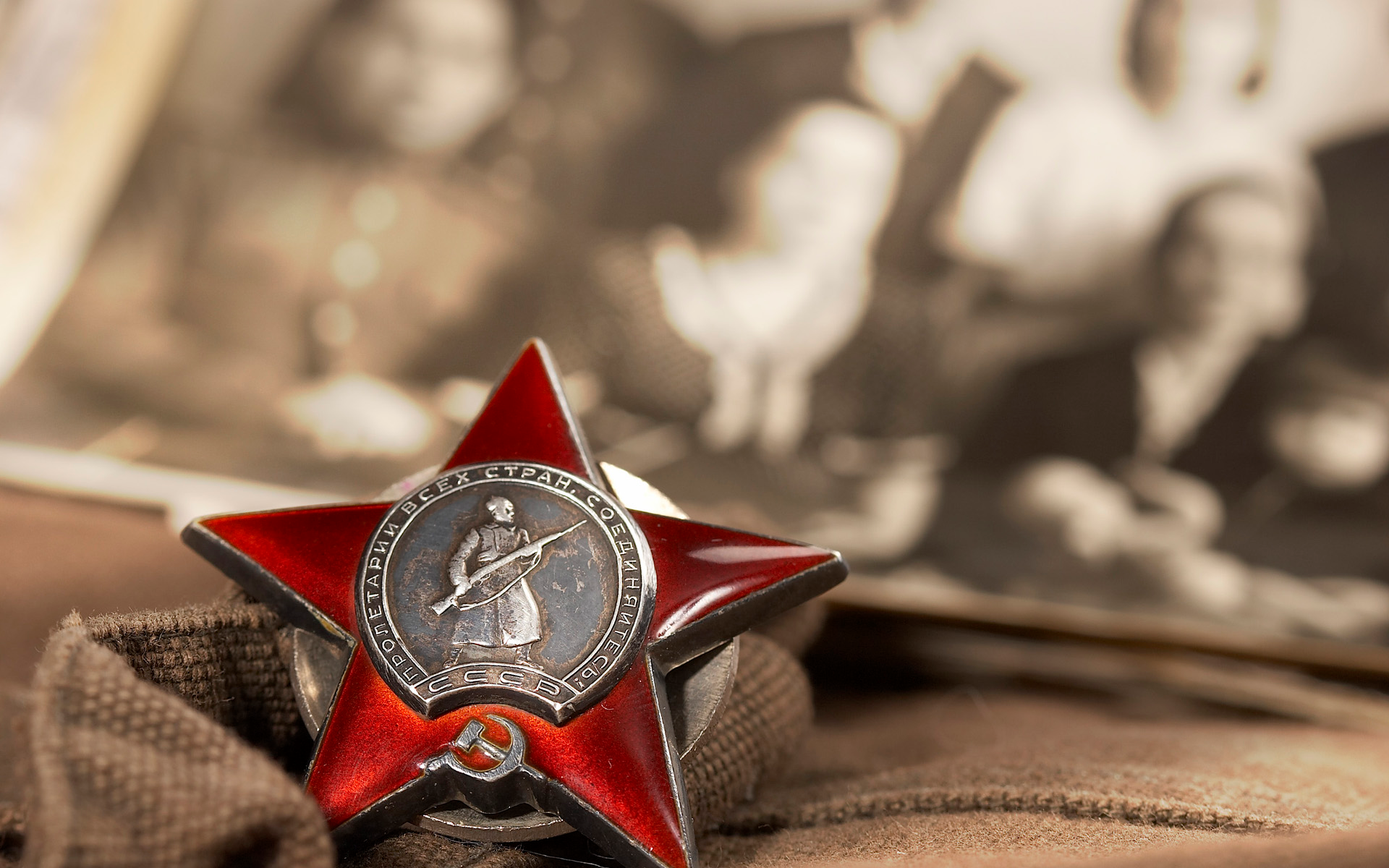 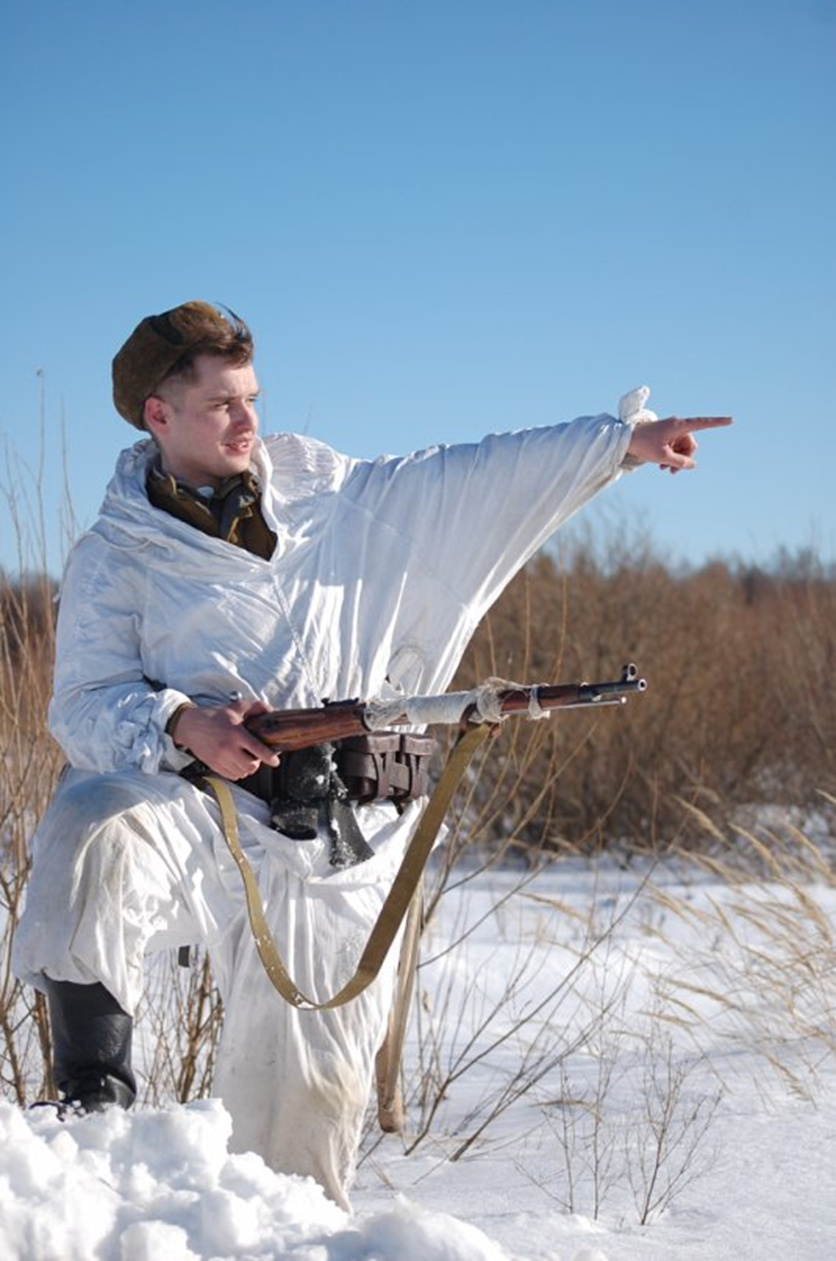 В рамках поисковой работы возрастал интерес ребят к изучению родного края, истории страны. Развитием этого направления стали поисково-исследовательские работы с преподавателями школы. Победителем районной научно-практической конференции  обучающихся «Луч» в 2004 году стал Москавец Алексей с работой «Наш край в дни обороны Москвы»
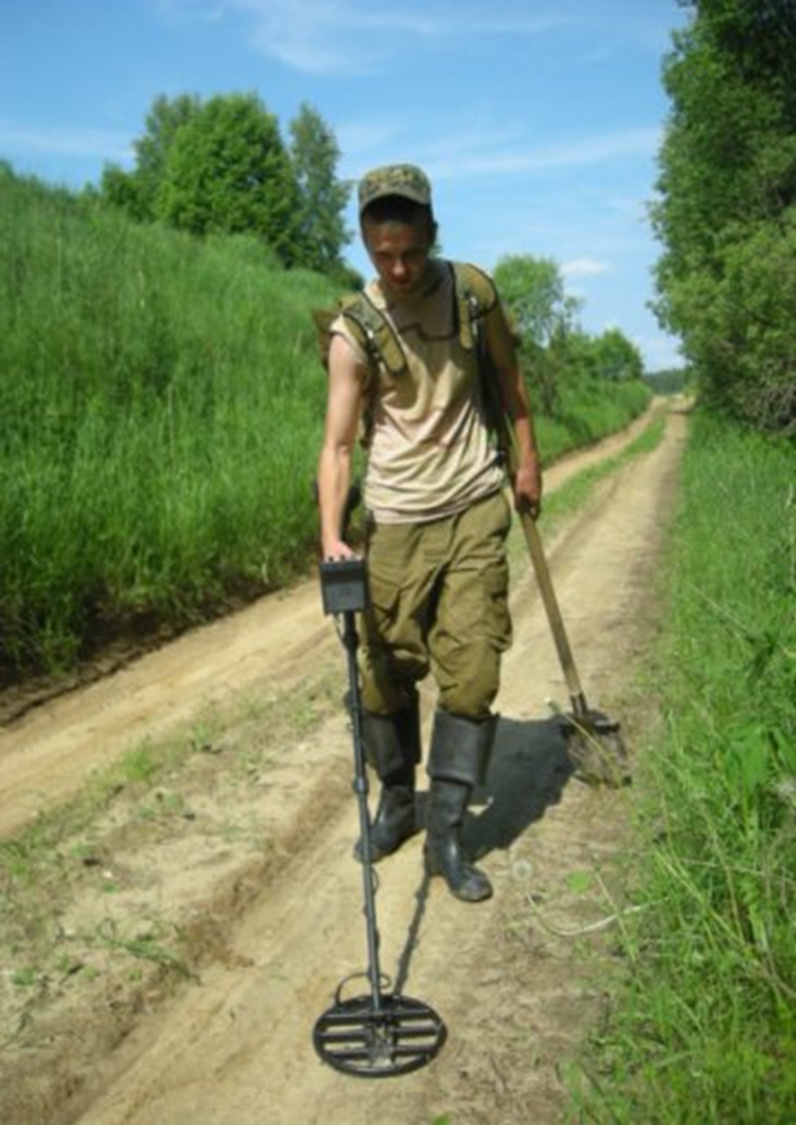 Но все же основной задачей КВИКа
 стало участие во Всероссийском поисковом движении.
 Вахты памяти проходят на местах ожесточенных боев
 Великой Отечественной войны в 
Смоленской, Калужской, Тверской и
 Новгородской области.
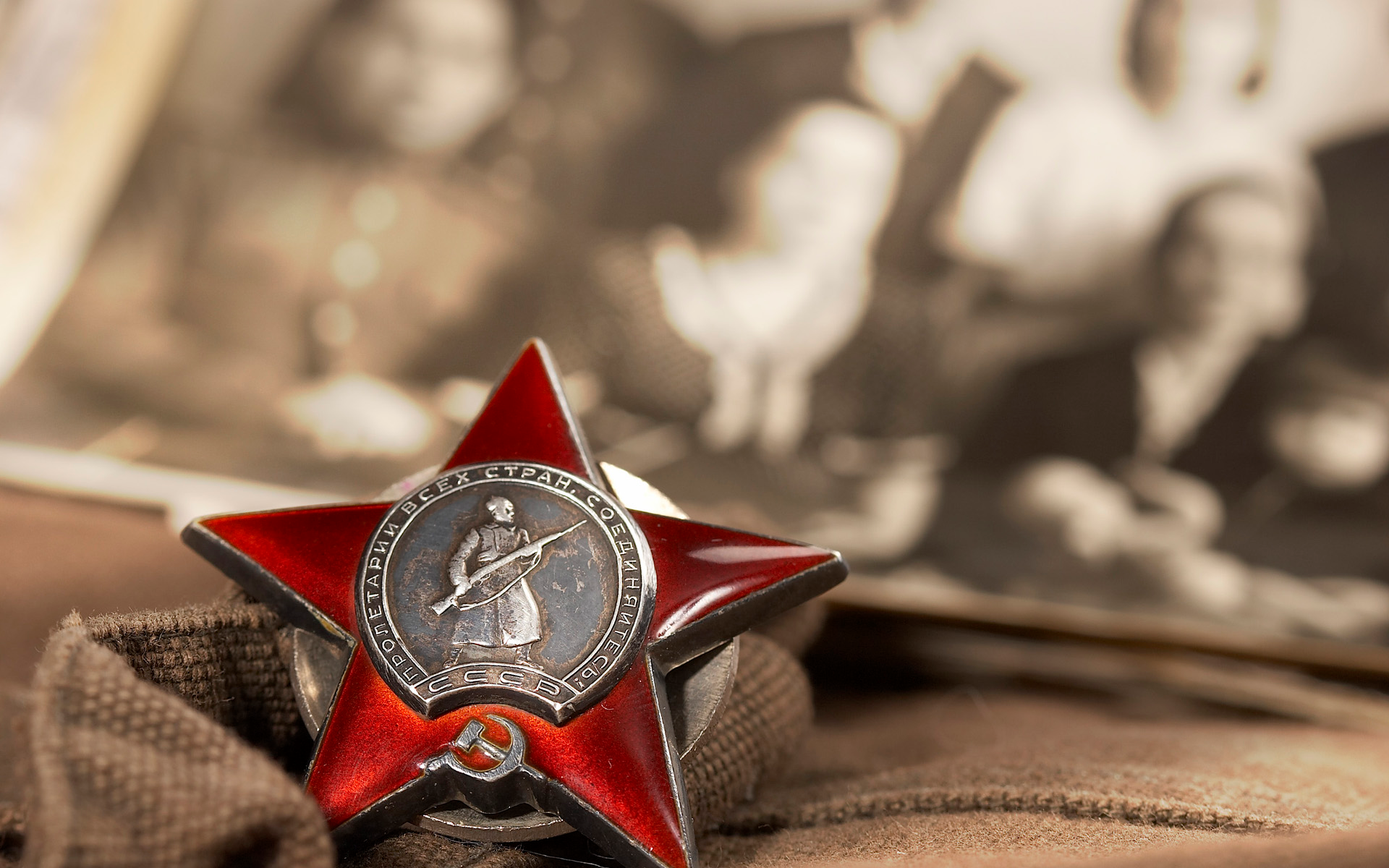 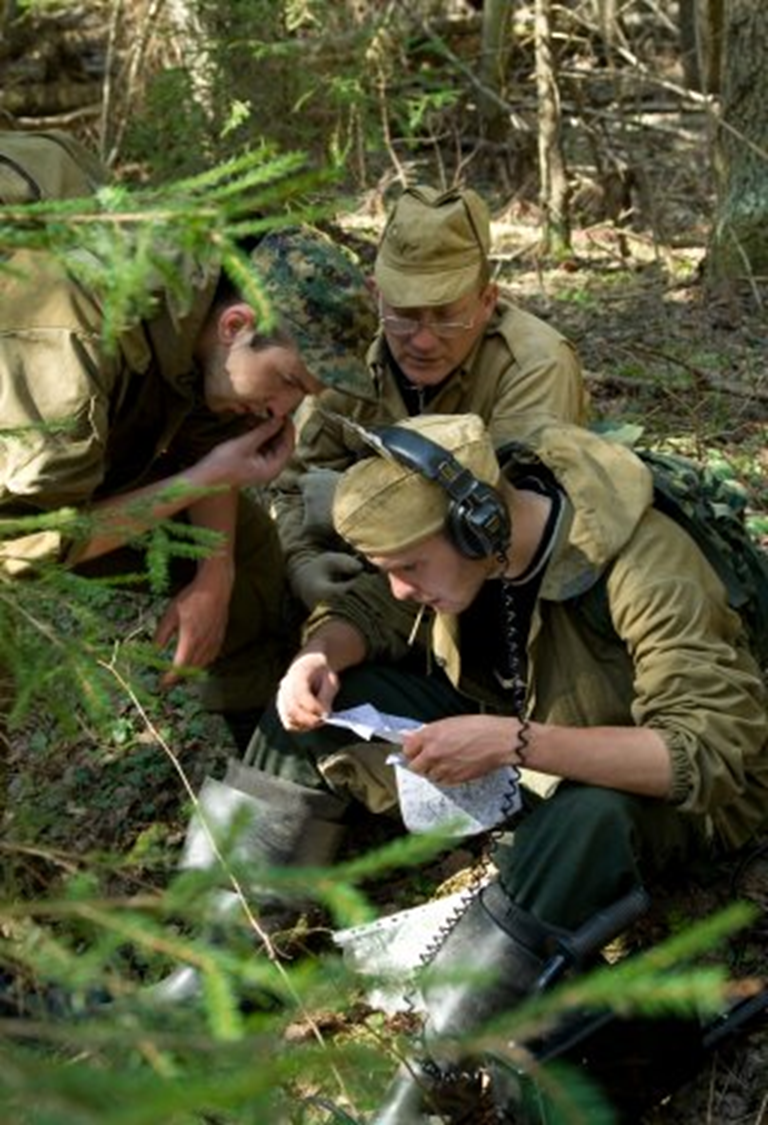 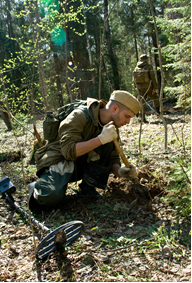 Поисковая Вахта начинается ранней весной и заканчивается поздней осенью.
Результат поисковой работы КВИК
Для подготовки молодых поисковиков проводятся учебно-тренировочные Вахты Памяти, на которых спортивные игры и эстафеты являются обязательным атрибутом
Физическая зарядка и хорошая спортивная форма помогают ребятам вынести все нагрузки на Вахте Памяти
Лыжный поход по маршруту группы Зои Космодемьянской в форме и с макетами оружия периода ВОВ
Отработка туристических навыков на лыжном переходе в комплексном уроке «живой истории»
Лыжный поход в форме и с макетами оружия периода ВОВ по местам боевых действий Вяземского десанта 1942 г.
Воссоздание военно-спортивных игр и соревнований –важный элемент массового физического воспитания молодежи
Возможность проявить имеют все участники соревнования – и юноши, и девушки
Подтягивание в зависимости от возрастной группы – с автоматом за спиной или без него
Военно-спортивная эстафета среди учащихся общеобразовательных школ Москвы и области на территории музея бронетанковой техники
Элементы горной и стрелковой подготовки связаны в одном этапе военно-спортивной эстафеты